Чудо - фрукты и овощи
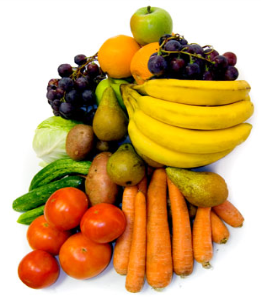 Работу 
выполнила
воспитатель
МБДОУ «Ермаковский детский сад №3» 
Логачёва 
Светлана Ивановна
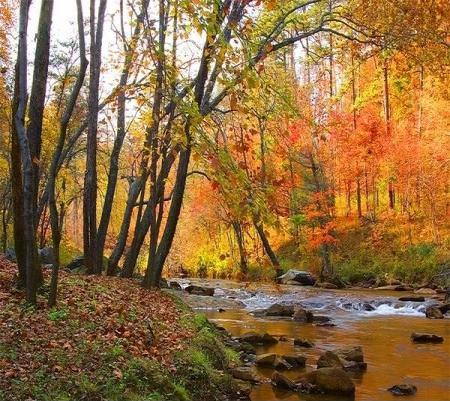 Осень
Ходит осеньВ нашем парке,Дарит осеньВсем подарки:Бусы красные – Рябине,Фартук розовый –Осине,Зонтик желтый –Тополям,Фрукты осеньДарит нам.
подарки осени
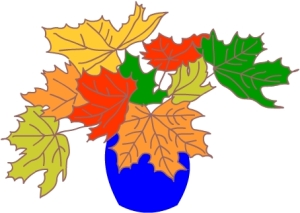 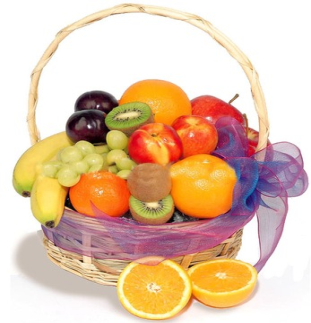 Что растёт в саду?
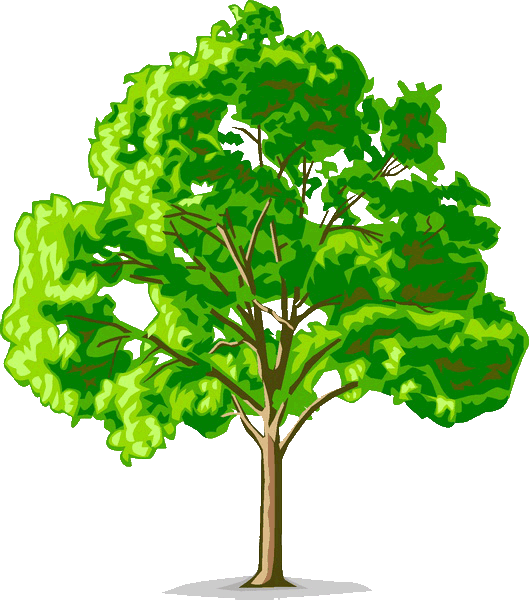 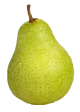 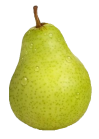 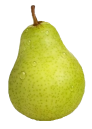 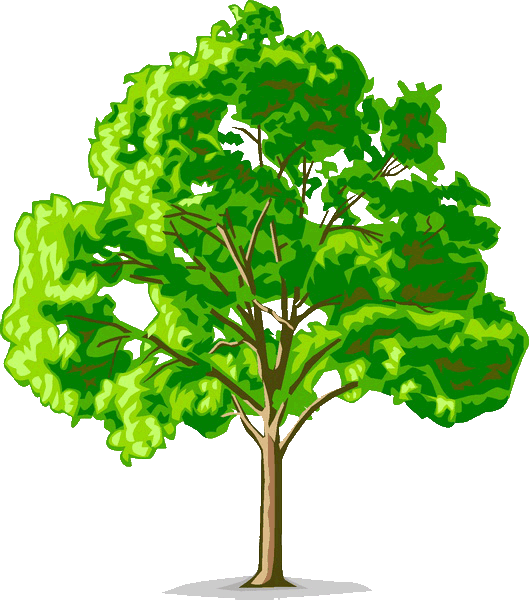 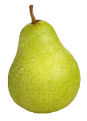 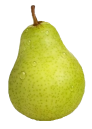 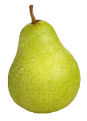 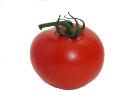 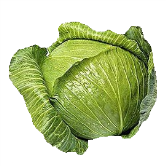 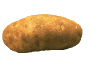 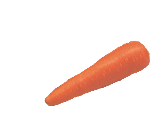 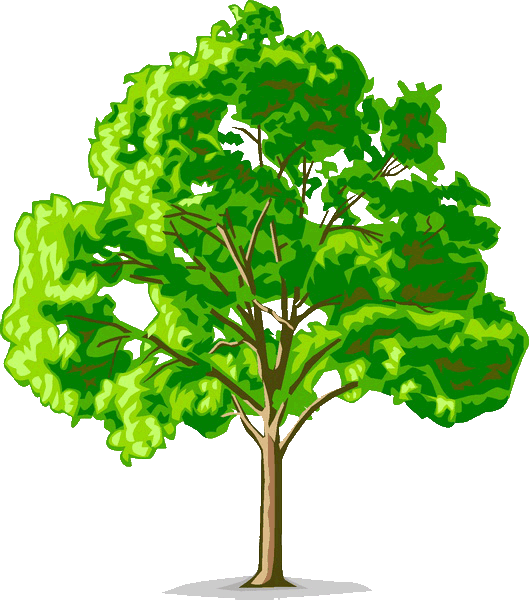 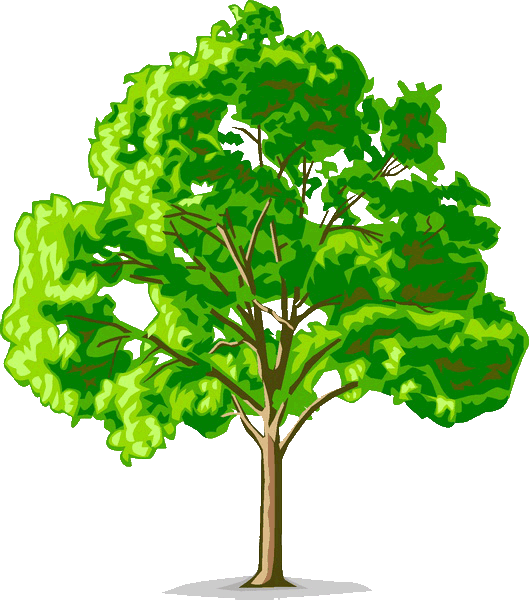 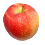 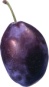 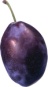 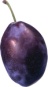 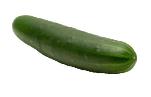 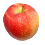 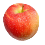 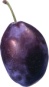 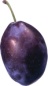 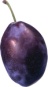 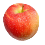 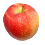 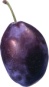 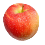 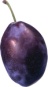 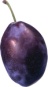 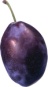 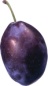 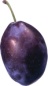 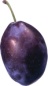 Что растёт на огороде?
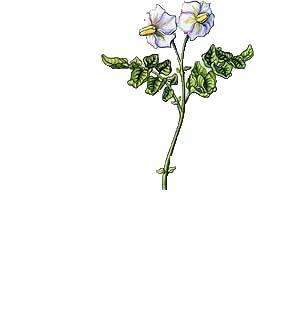 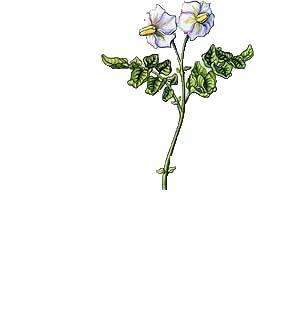 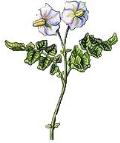 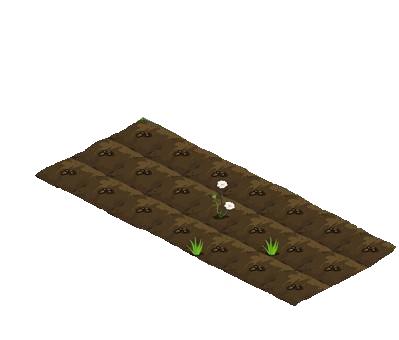 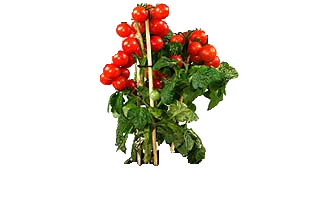 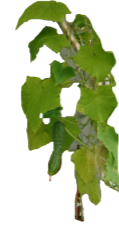 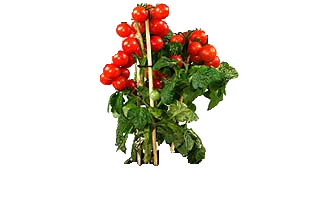 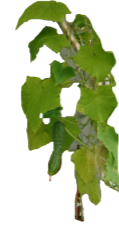 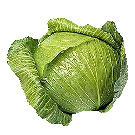 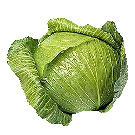 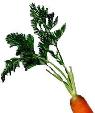 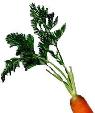 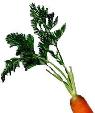 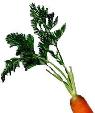 Игра «Уберём урожай»
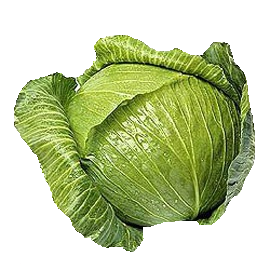 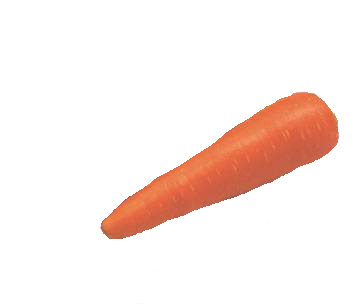 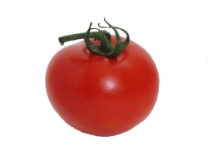 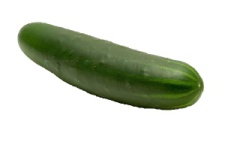 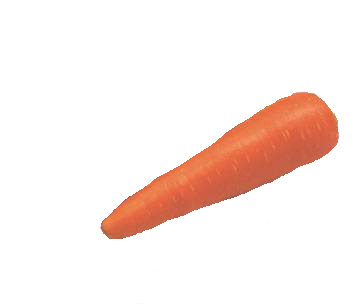 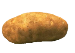 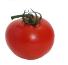 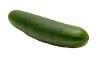 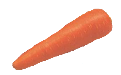 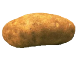 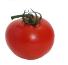 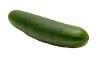 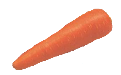 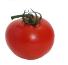 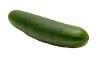 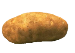 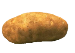 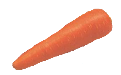 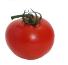 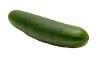 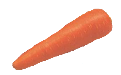 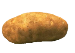 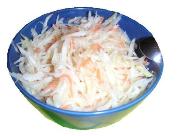 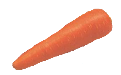 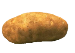 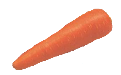 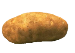 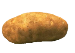 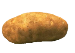 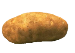 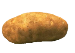 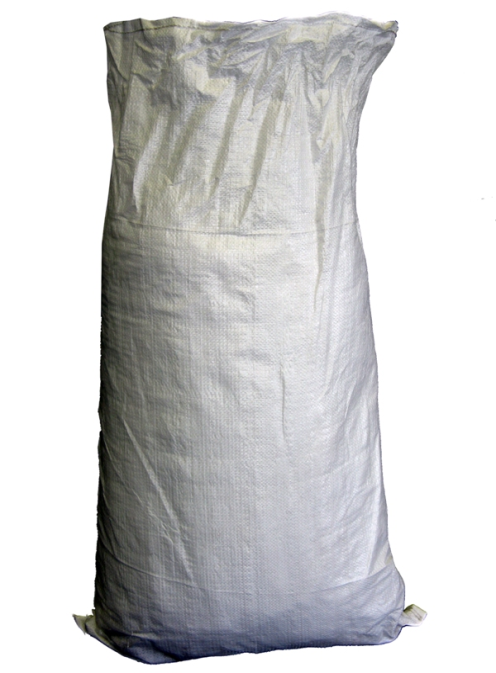 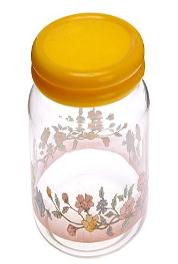 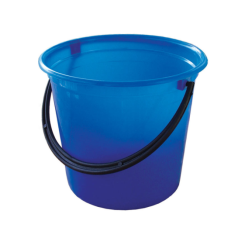 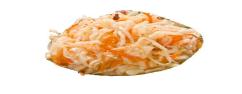 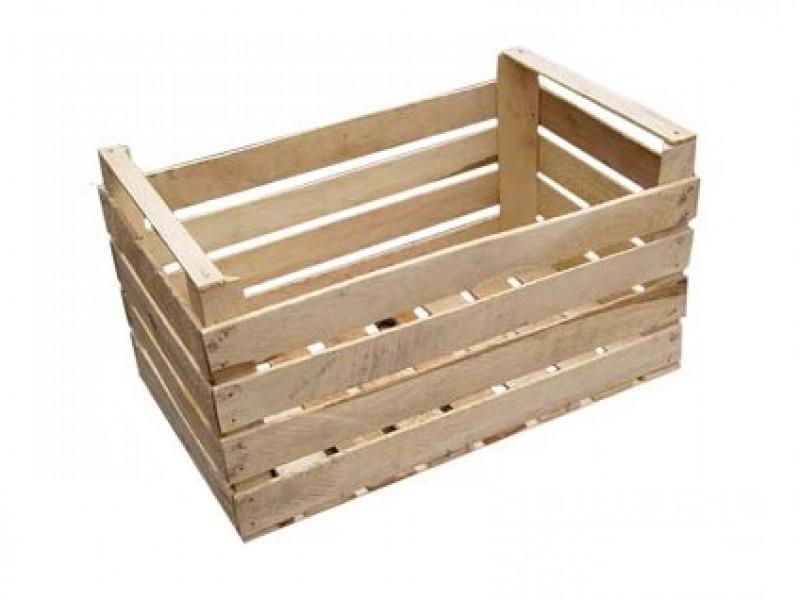 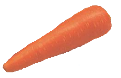 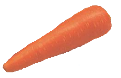 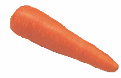 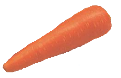 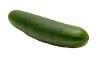 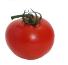 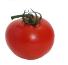 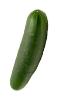 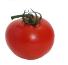 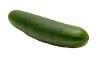 Игра "Назови овощи и фрукты"
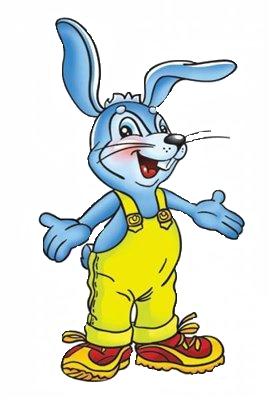 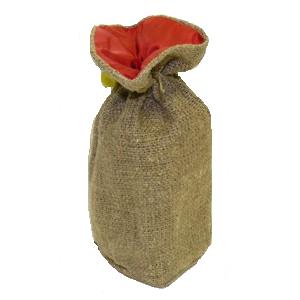 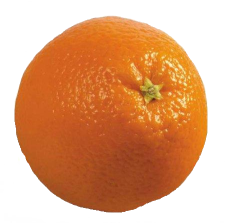 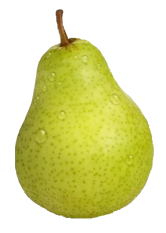 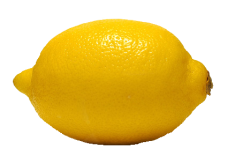 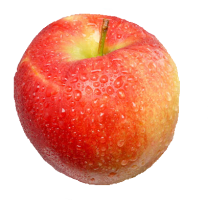 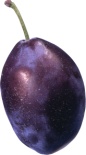 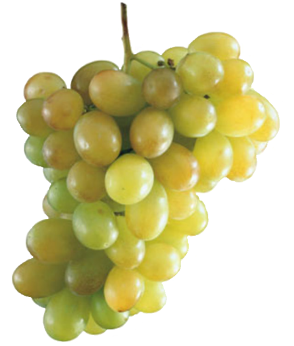 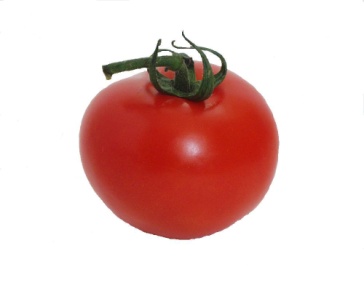 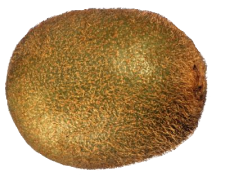 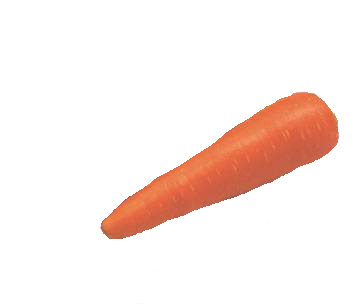 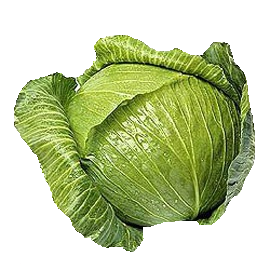 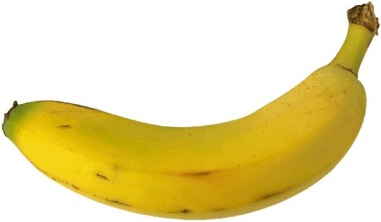 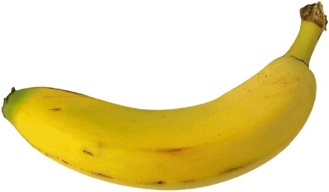 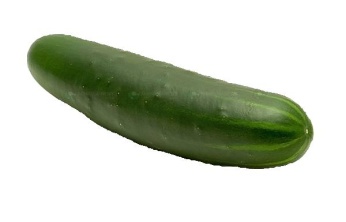 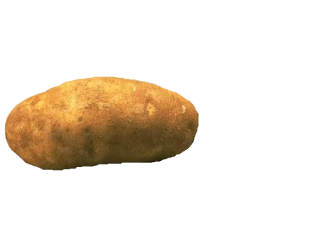 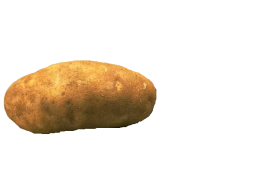 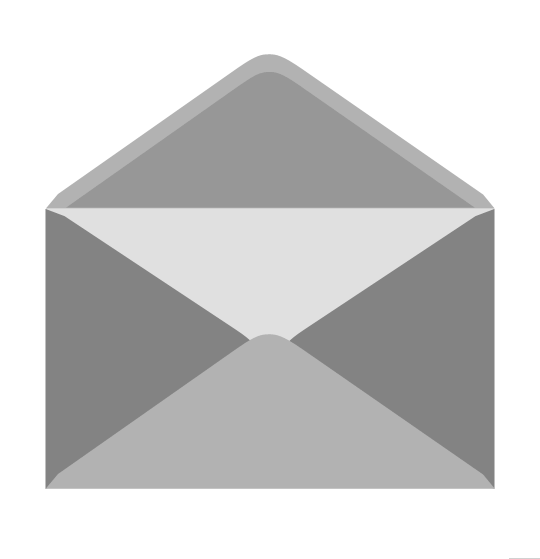 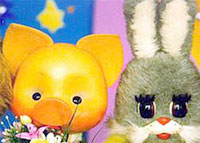 Здравствуйте, ребята! Спешу сообщить, что собираюсь к вам в гости со Степашкой. Очень буду рад встрече с вами. Надеюсь, что вы угостите нас чем-нибудь вкусненьким. 
До встречи!  Хрюша.
Письмо от Хрюши и Степашки
Игра "Приготовим подарки"
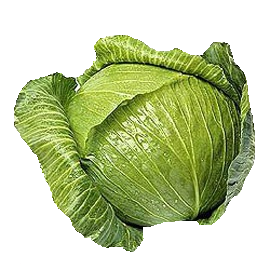 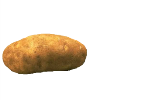 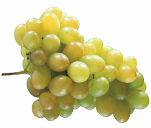 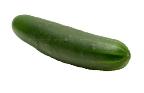 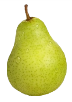 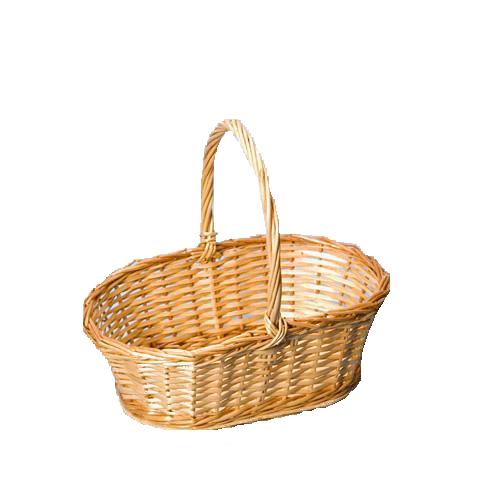 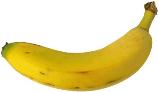 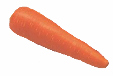 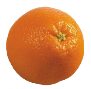 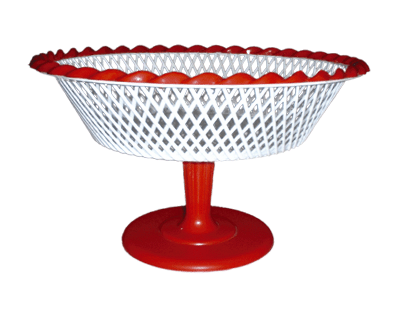 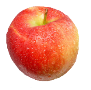 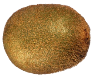 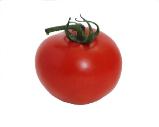 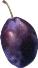 Молодцы!
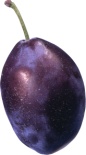 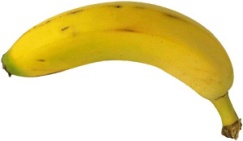 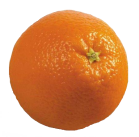 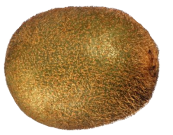 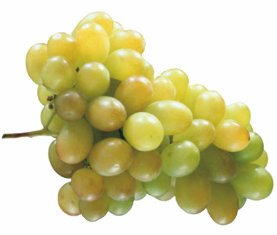 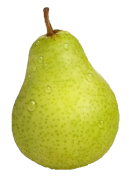 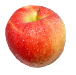 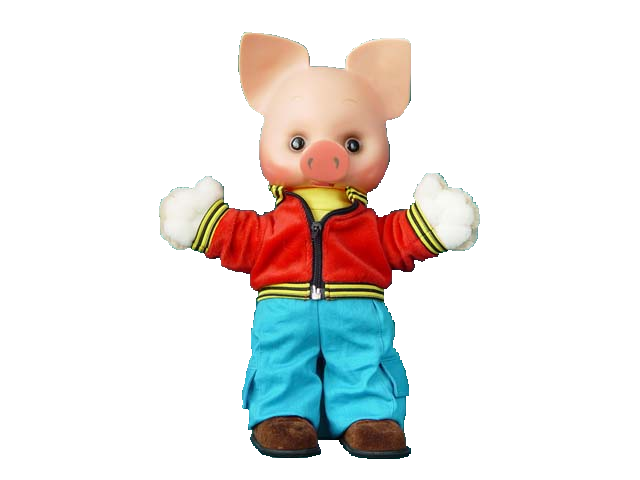 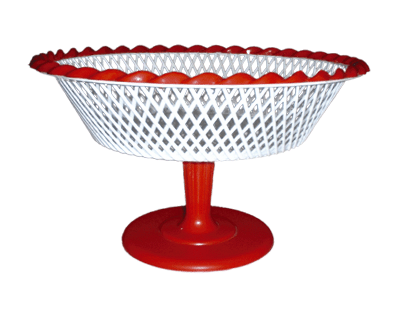 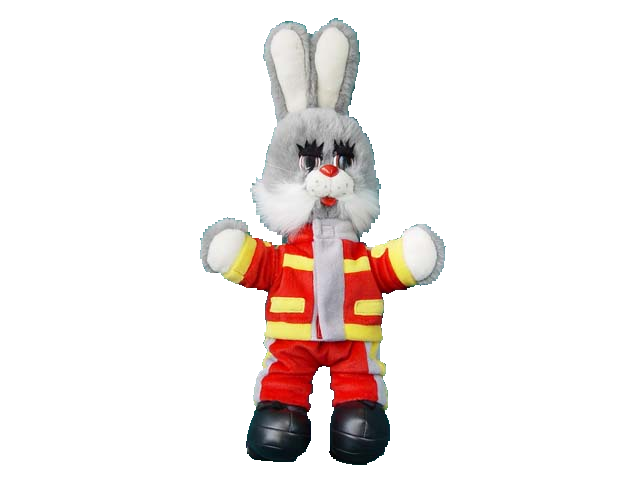 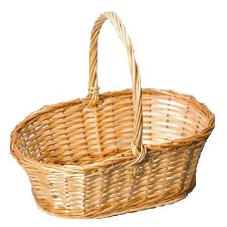 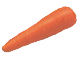 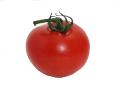 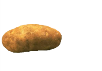 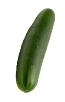 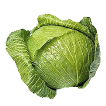